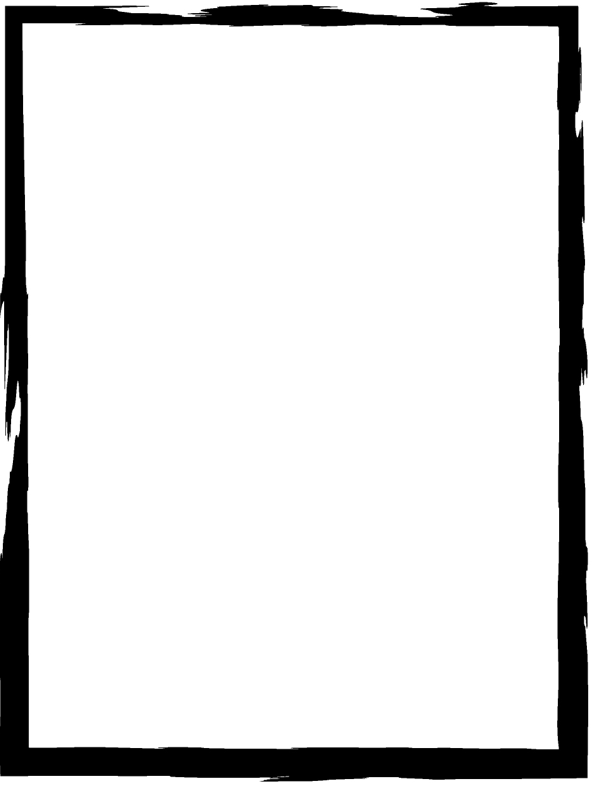 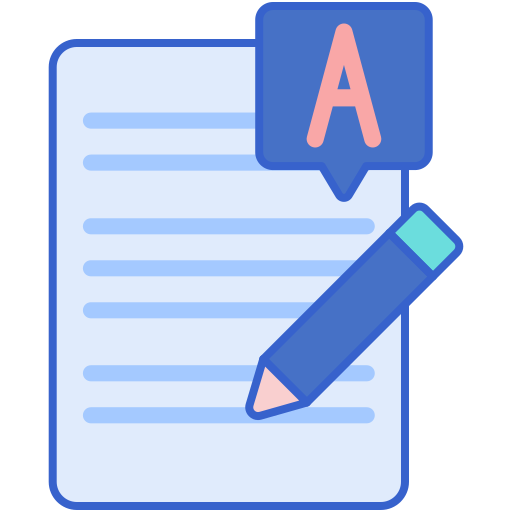 Rubrica __________________
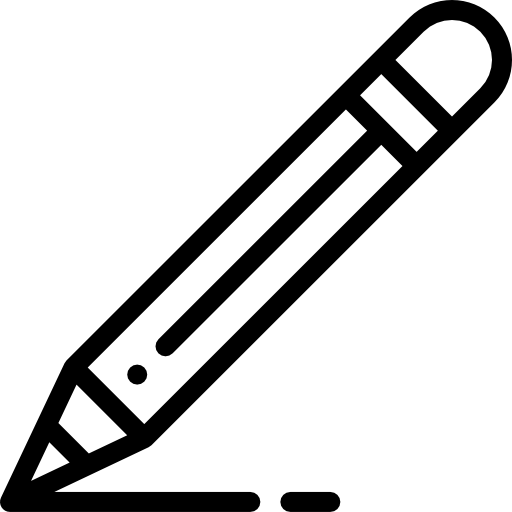 EXCELENTE (4)
SATISFACTORIO (3)
ELEMENTAL (2)
INADECUADO (1)